Maritime Safety, Security, and Governance of the Blue Economy
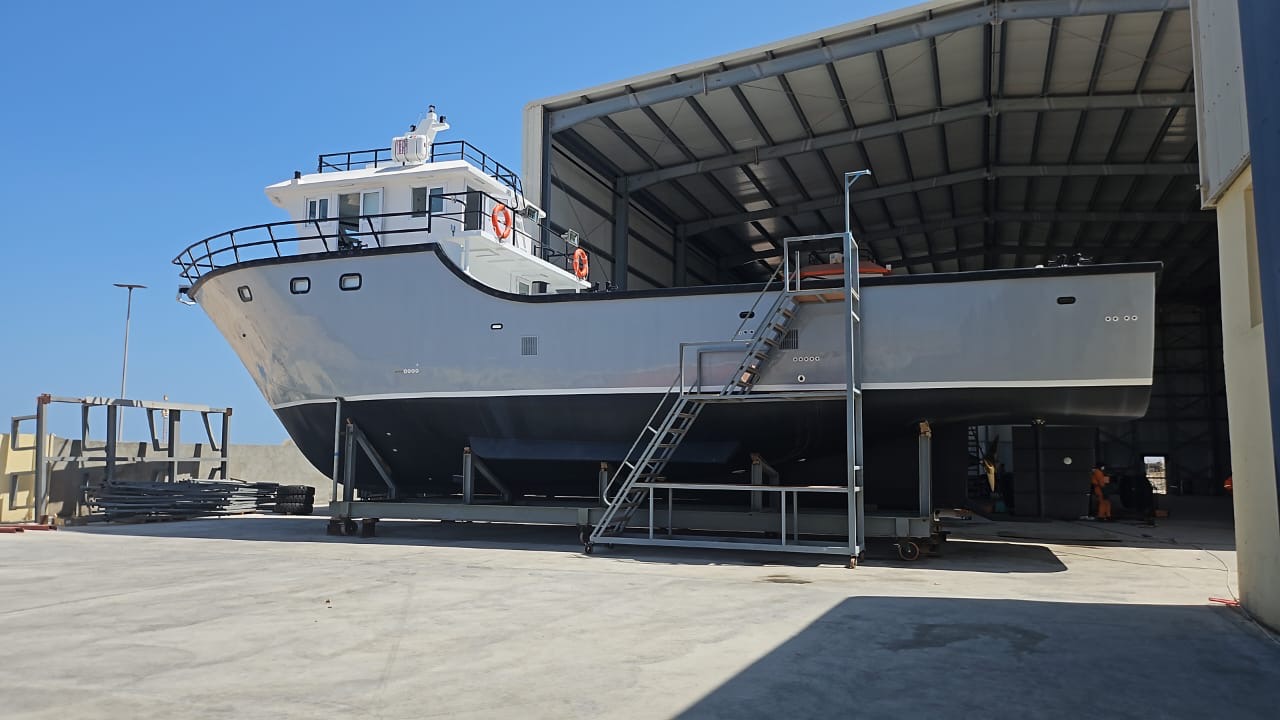 Liberia’s First Fiberglass Boat
- The ocean is a driver of economic growth, livelihoods, and ecological balance.
- The "Blue Economy" focuses on sustainable use of marine resources.
- Effective governance ensures safety, security, and equitable resource use.
- Liberia, as a coastal nation, has critical stakes in maritime governance.
Introduction
What is the Blue Economy?
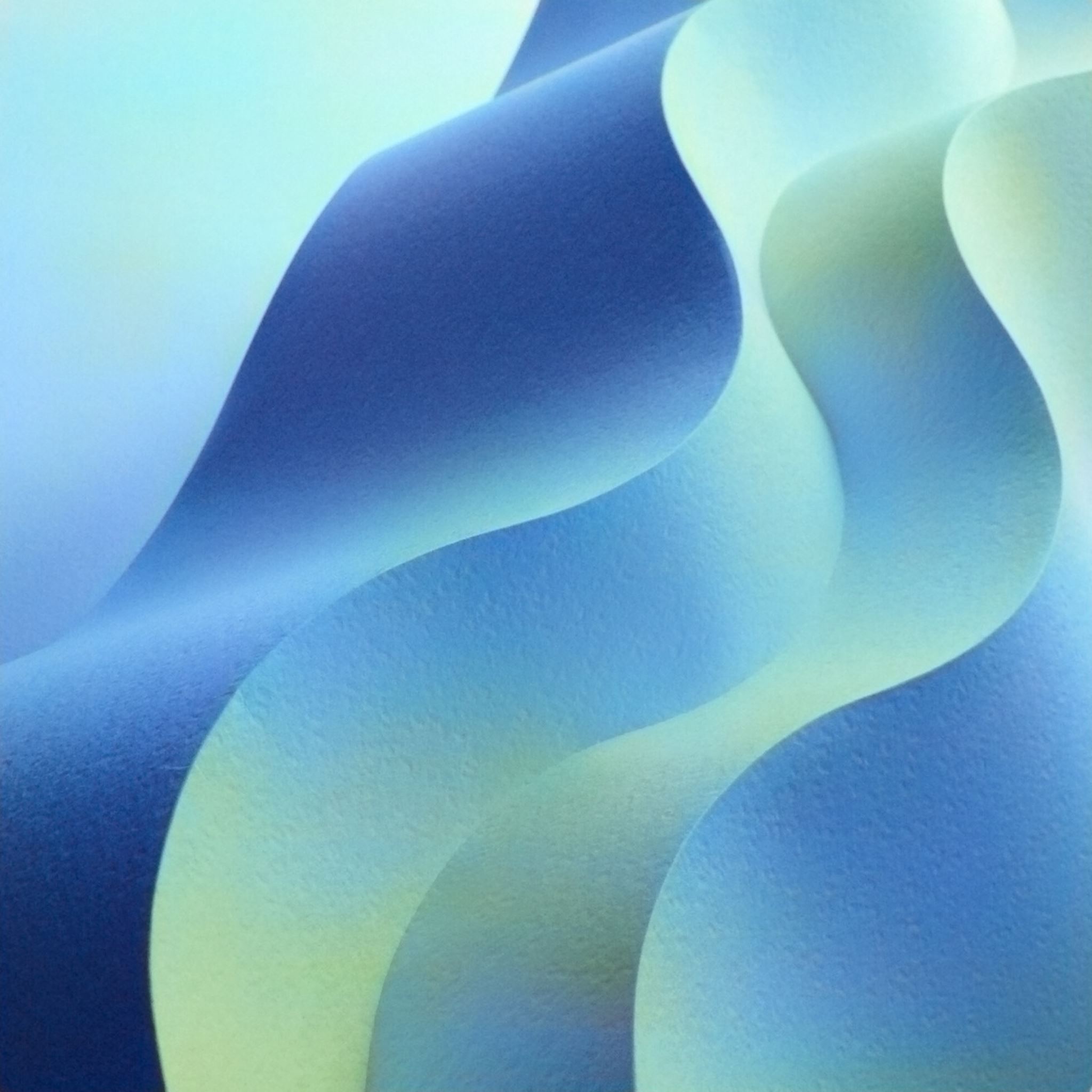 Maritime Safety and Security: Why It Matters
Governance in the Blue Economy
Liberia’s fishing efforts
26 Purse Seiners and 11 support vessels targeting tuna and tuna-like species.
6 Trawlers targeting demersal species.
5648 small-scale vessels targeting both pelagic and demersal species.
Efforts Made by Liberia to enhance Maritime Security
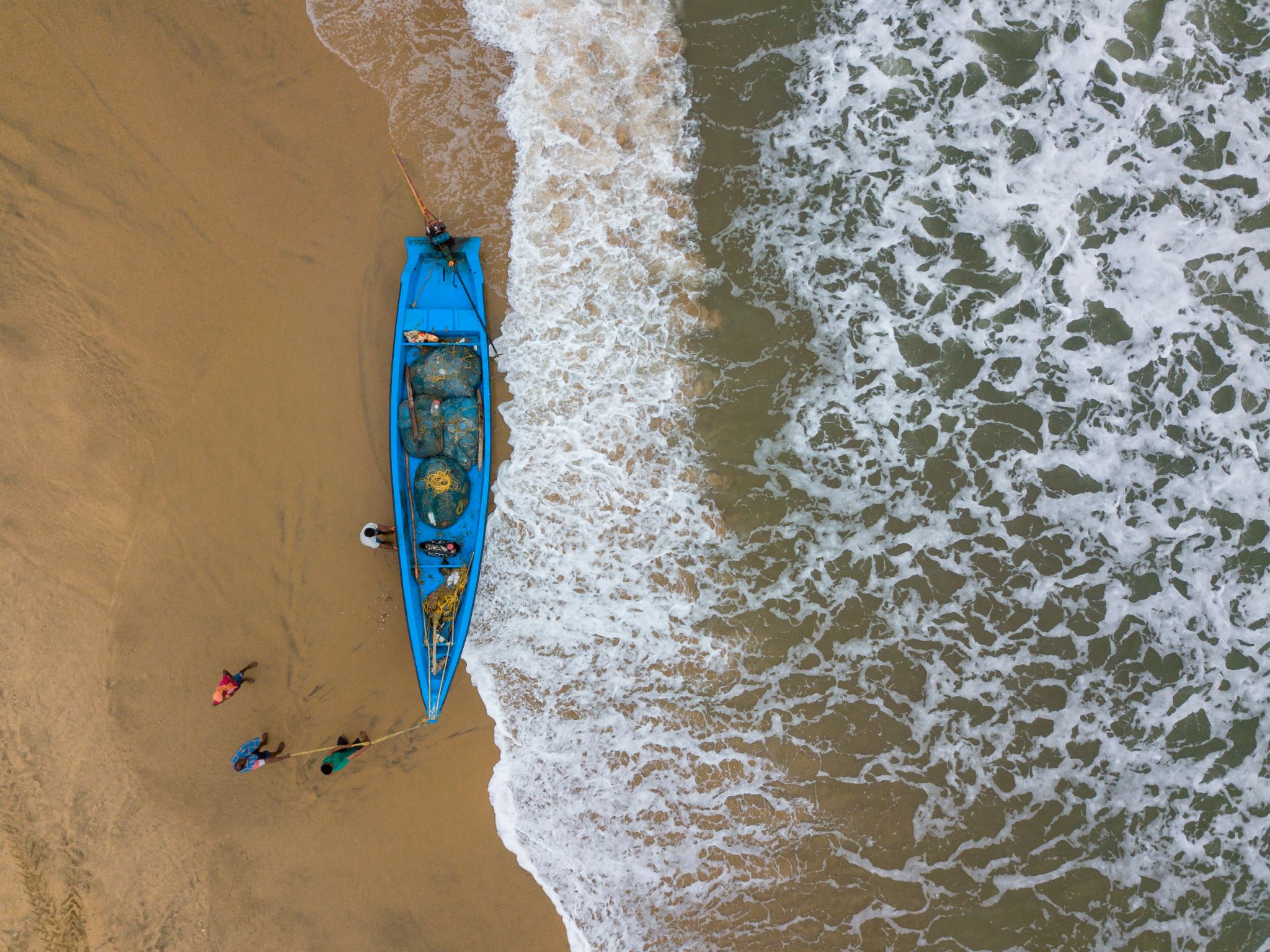 Liberia’s Maritime Profile
- Coastline:  579 km along the Atlantic Ocean
- Exclusive Economic Zone (EEZ): 200 NM
- Coastal Communities: Over 300,000 people depend on fisheries
- Challenges: IUU fishing, limited enforcement capacity, marine litter, weak coordination
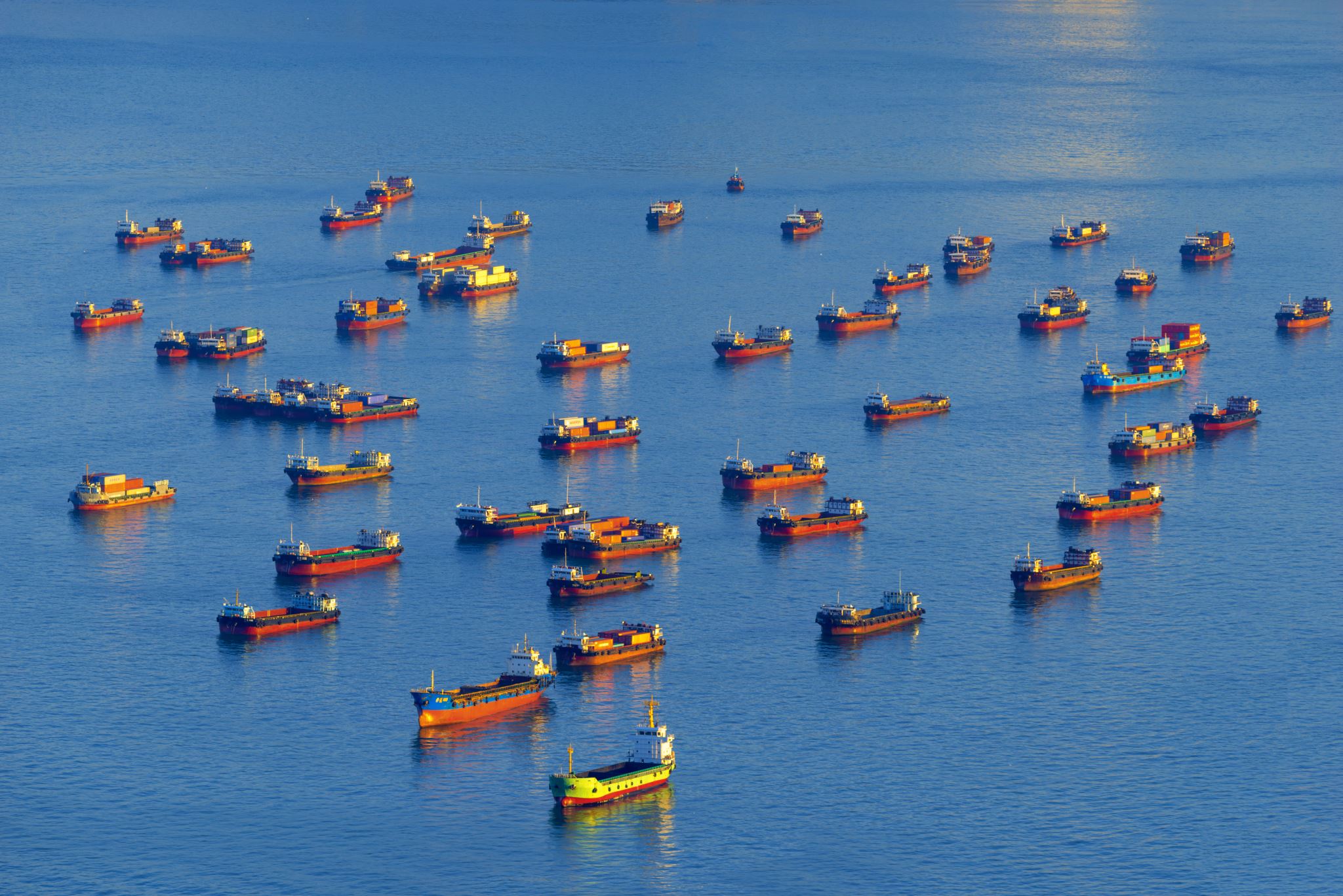 Liberia’s Maritime Institutions
- NaFAA: Fisheries and aquaculture governance
- LiMA: Maritime administration, vessel registration
- Coast Guard: Maritime patrol, security, and law enforcement
- EPA: Environmental monitoring and protection
- NPA: Port authority operations
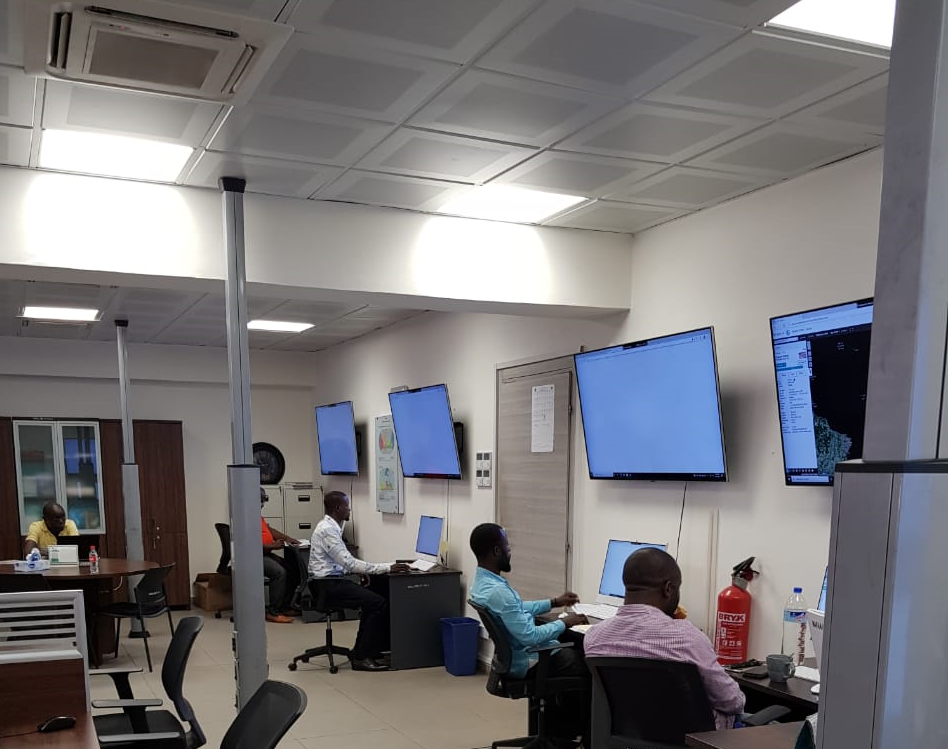 Strengthening MCS
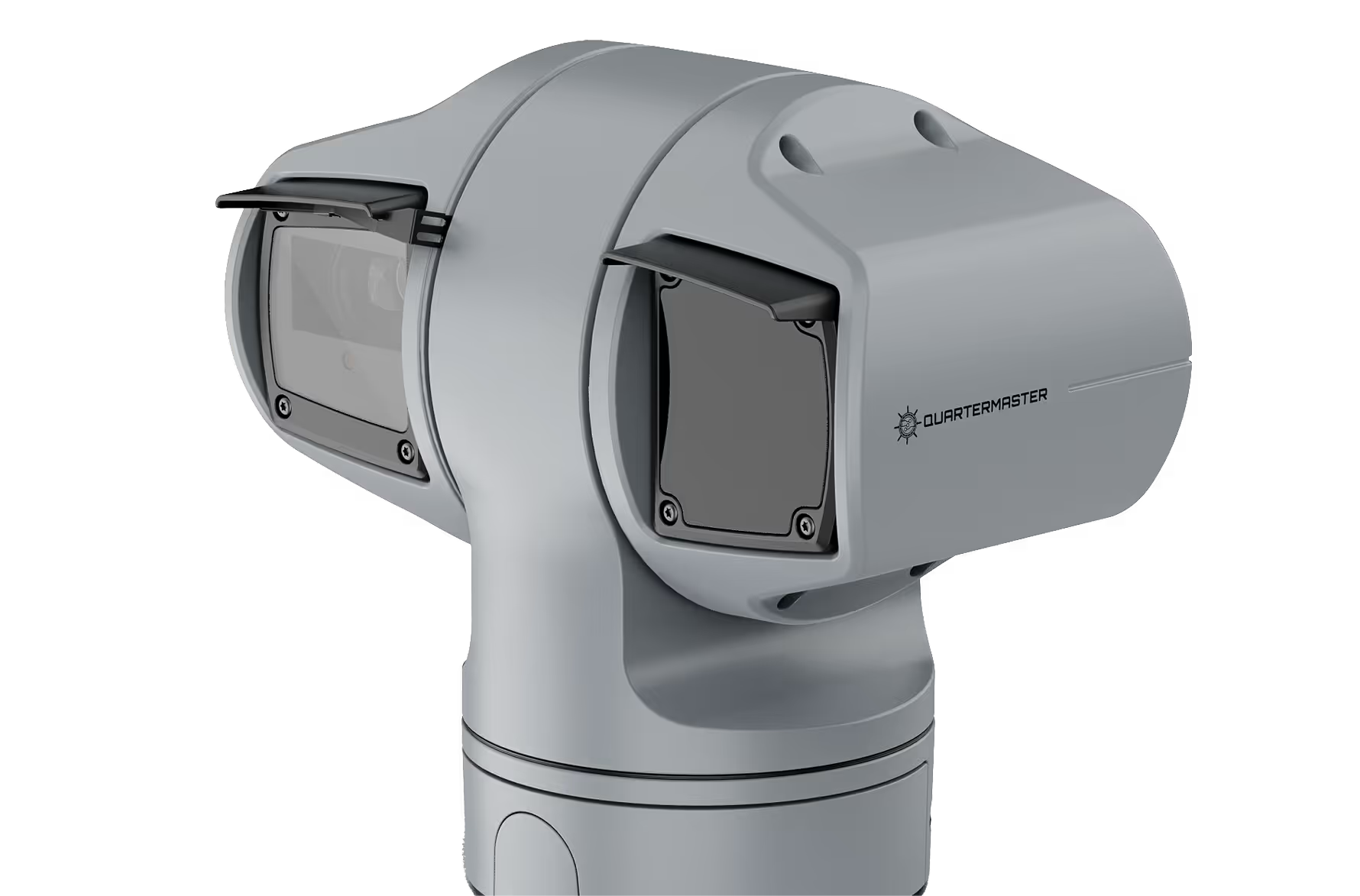 High-definition video & imagery
Unparalleled situational awareness with crystal-clear visuals. The optical and infrared camera array offers 360° rotation and a 31x zoom for detailed video and image capture, day or night, housed within a rugged IP68-rated enclosure.
Strengthening MCS
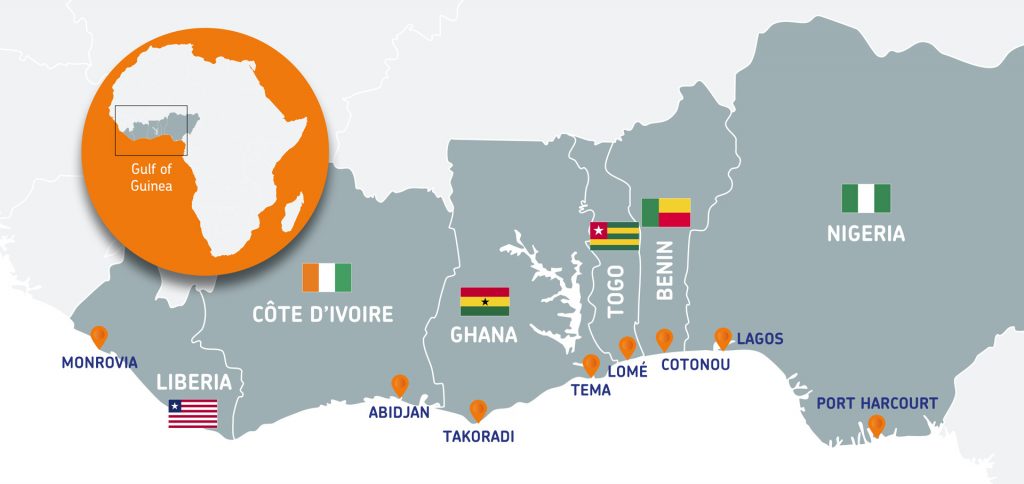 FCWC
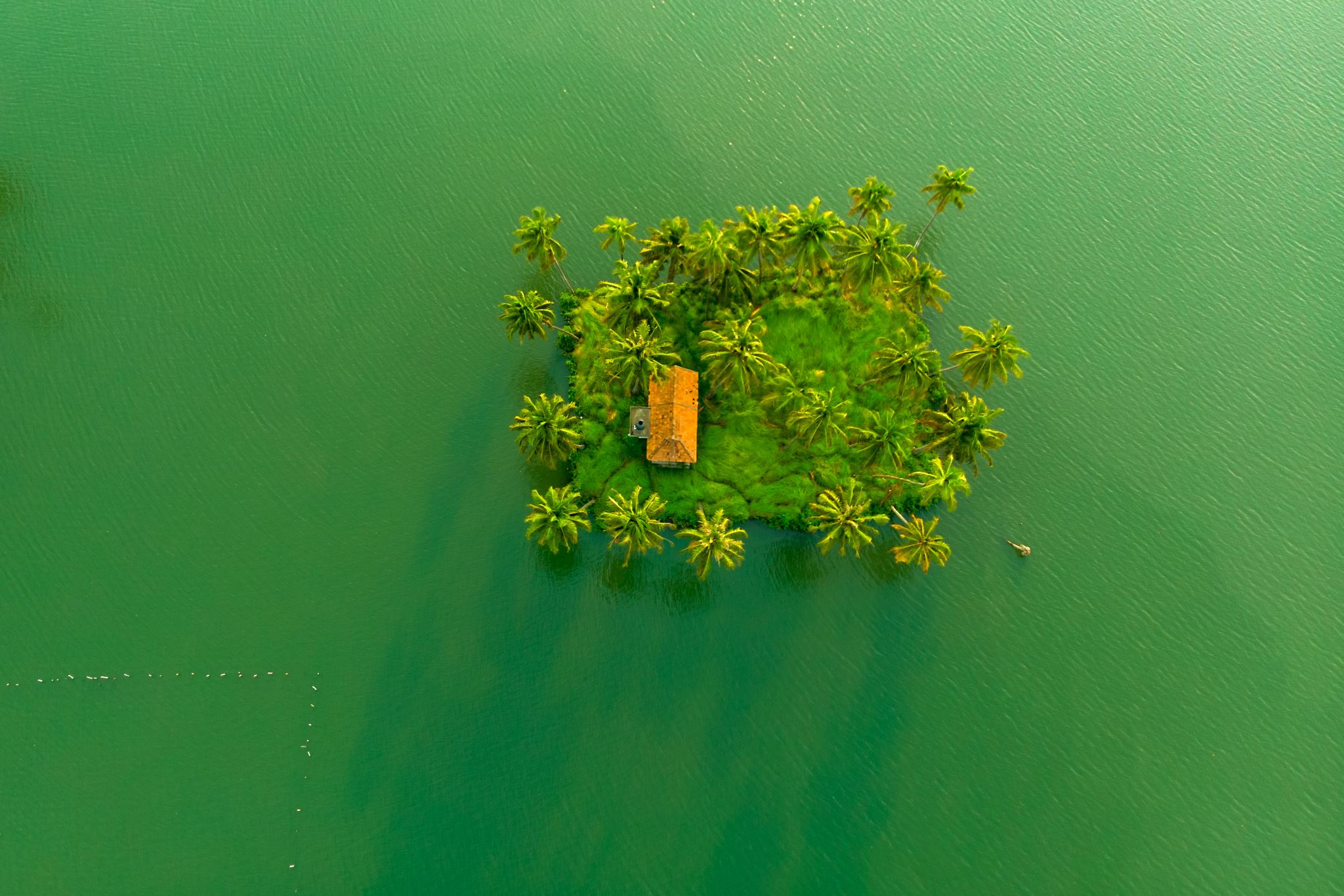 Regional Cooperation: The FCWC Model
- FCWC = Fisheries Committee for the West Central Gulf of Guinea
- Member States: Liberia, Côte d’Ivoire, Ghana, Togo, Benin, Nigeria
- Objectives:
  • Promote regional fisheries governance
  • Strengthen MCS (Monitoring, Control, Surveillance)
  • Coordinate responses to IUU fishing
  • Share information and capacity building
- Achievements: Regional VMS, intelligence sharing, Joint Patrols
How FCWC Enhances Governance and Security
Benefits for Member Countries
Recommendations for the Gulf of Guinea
- Maritime safety and security are central to the member states economy potential.
- Good governance backed by regional cooperation through FCWC and other regional bodies offers a tested pathway.
- With strategic investment and coordination, we can lead in sustainable ocean management in Africa.
Conclusion
Questions & Discussion
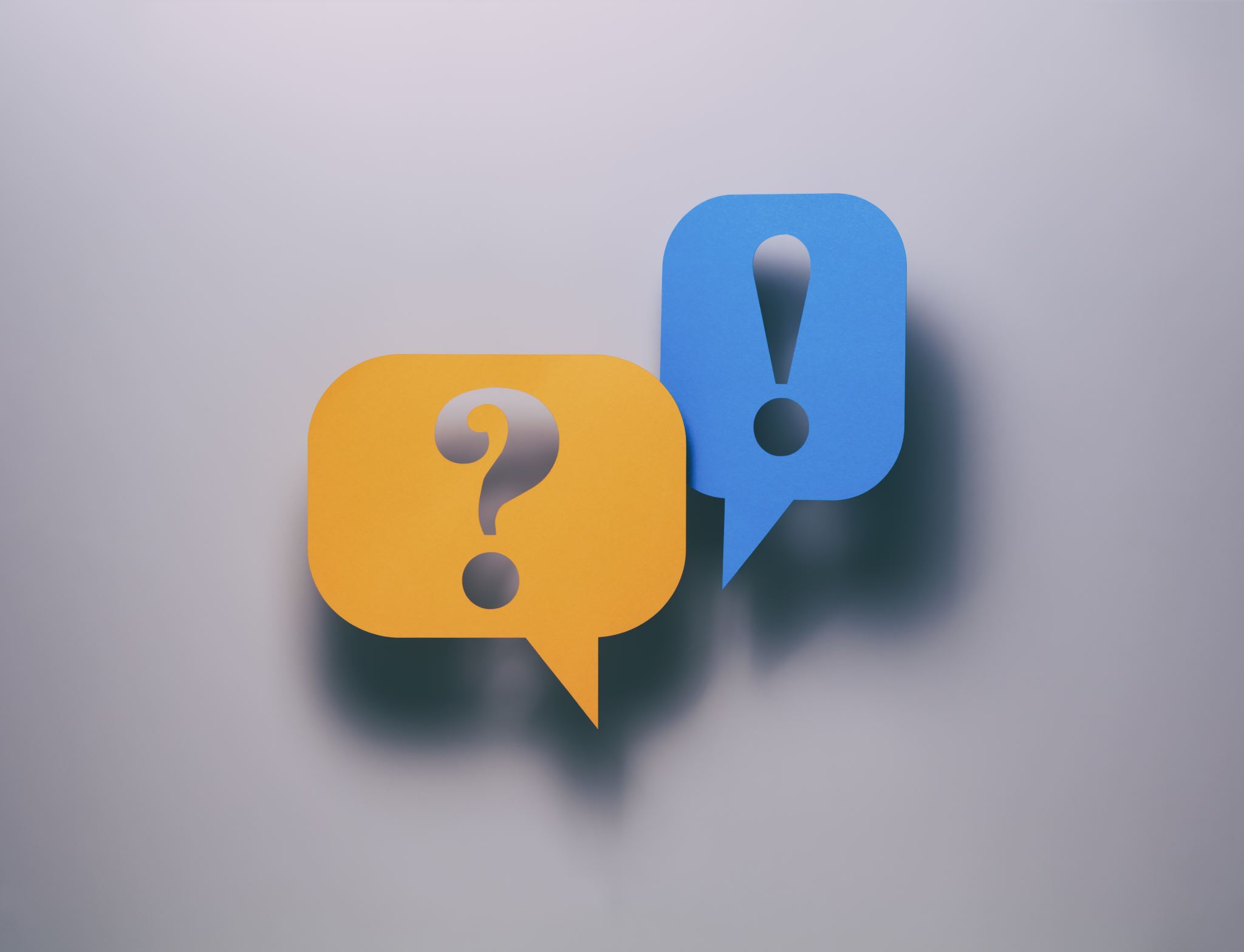